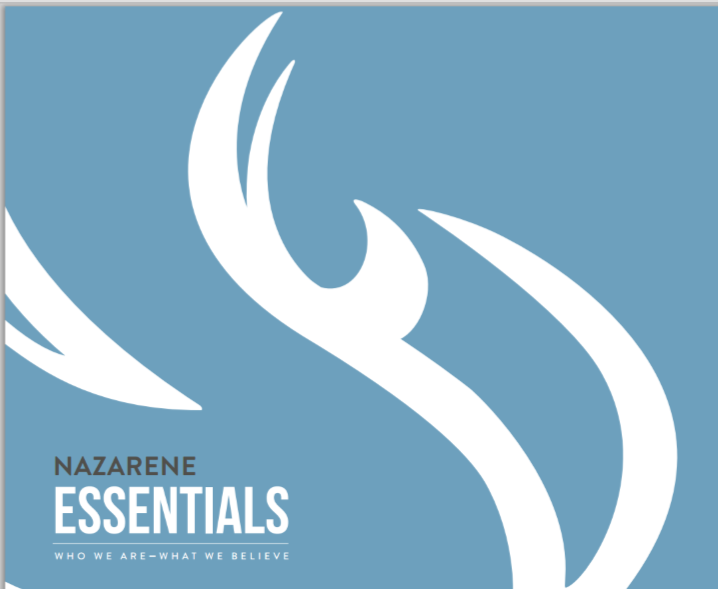 Ecclesiology
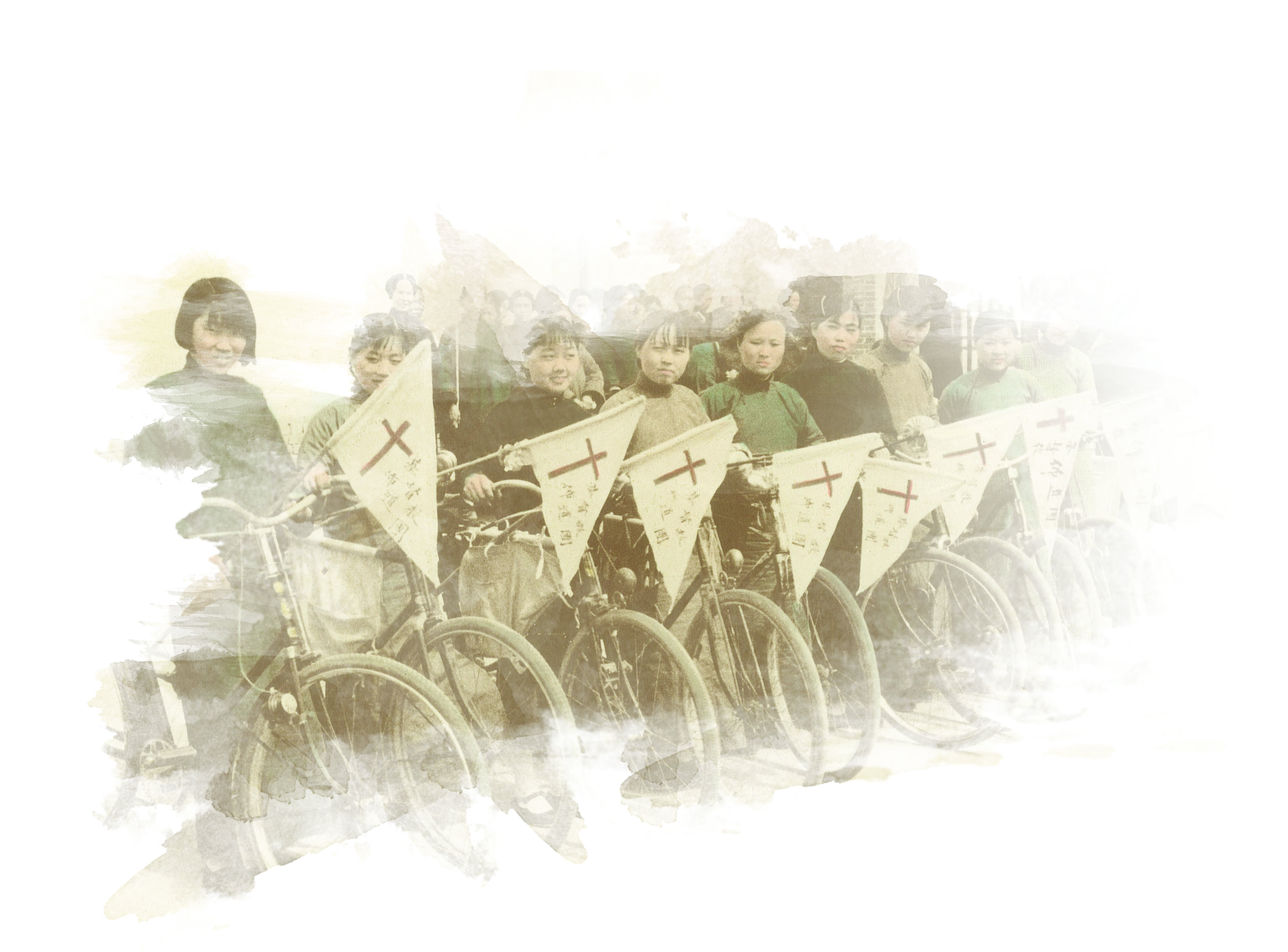 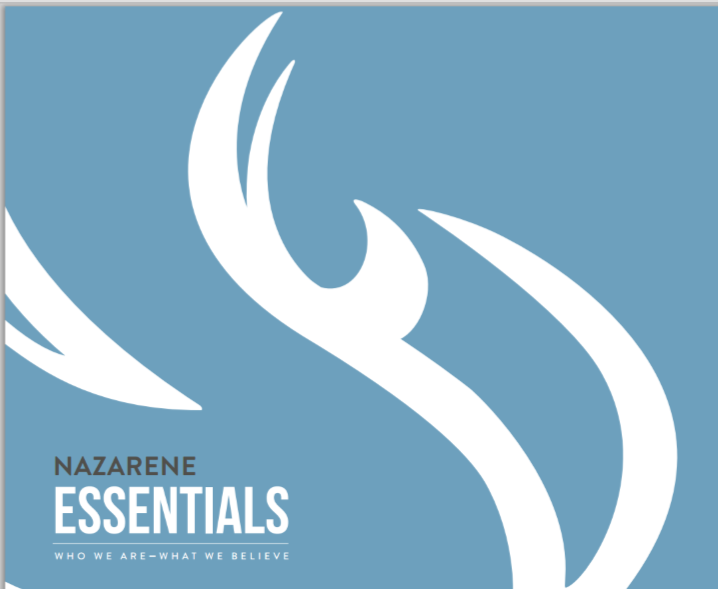 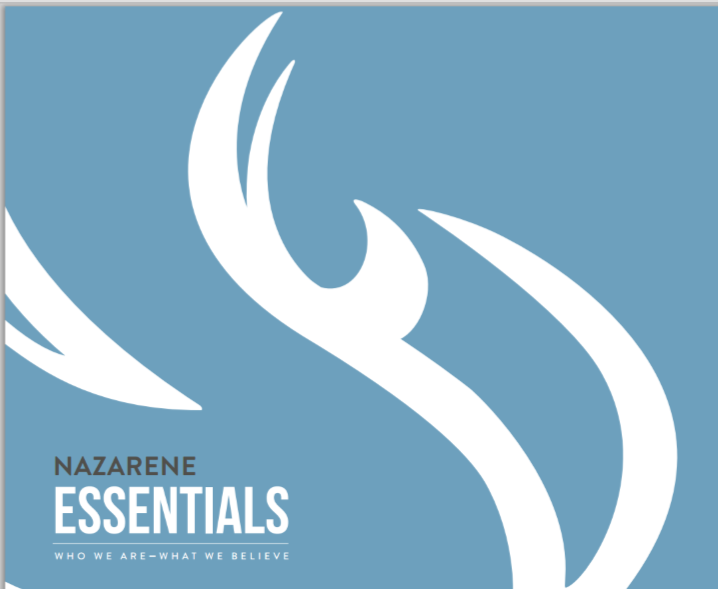 The Early Church
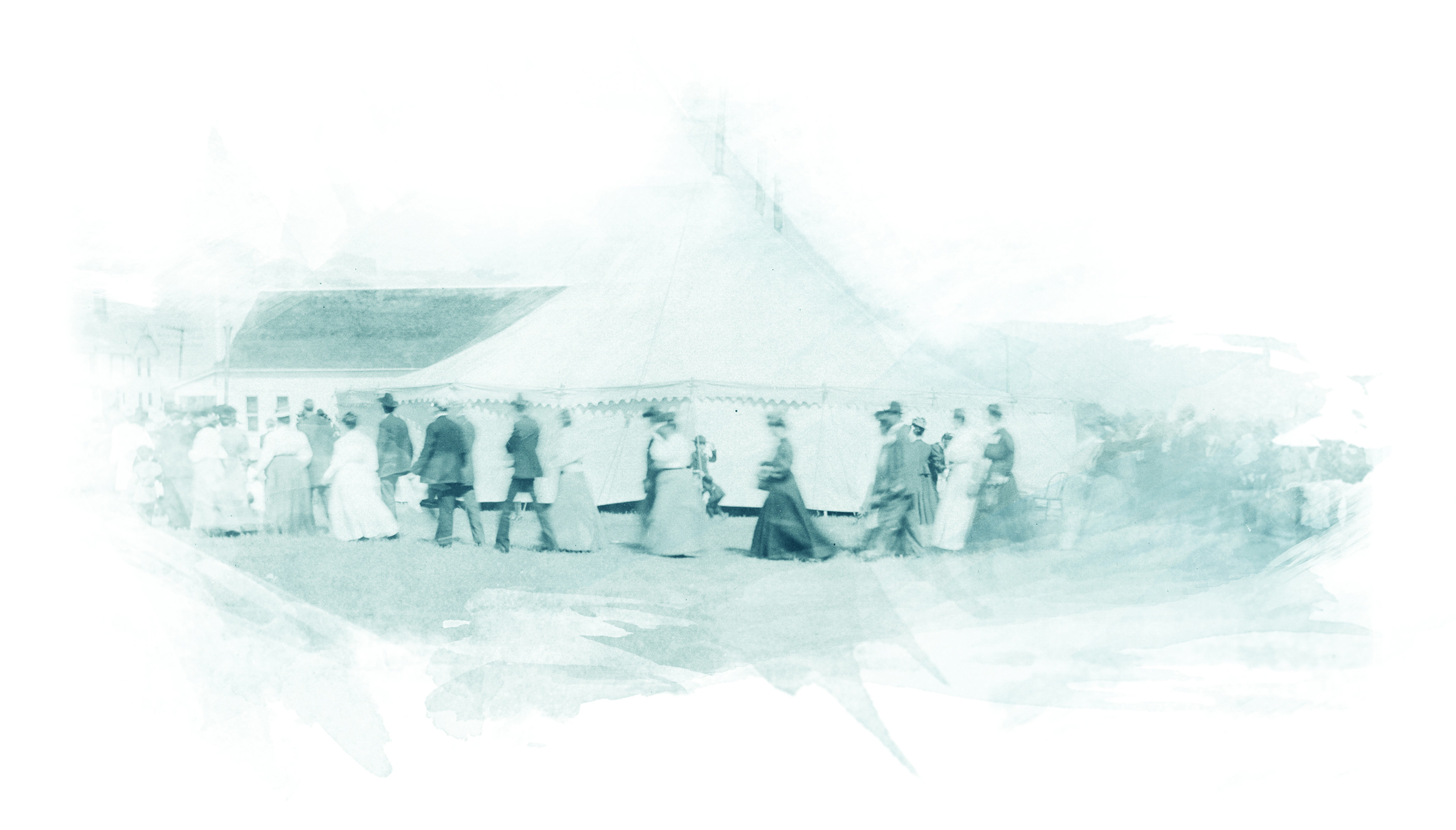 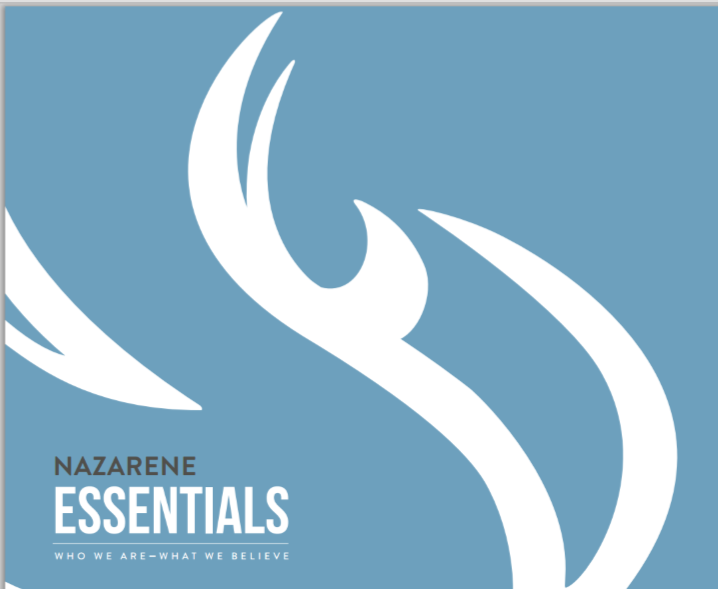 Ephesians 2:19
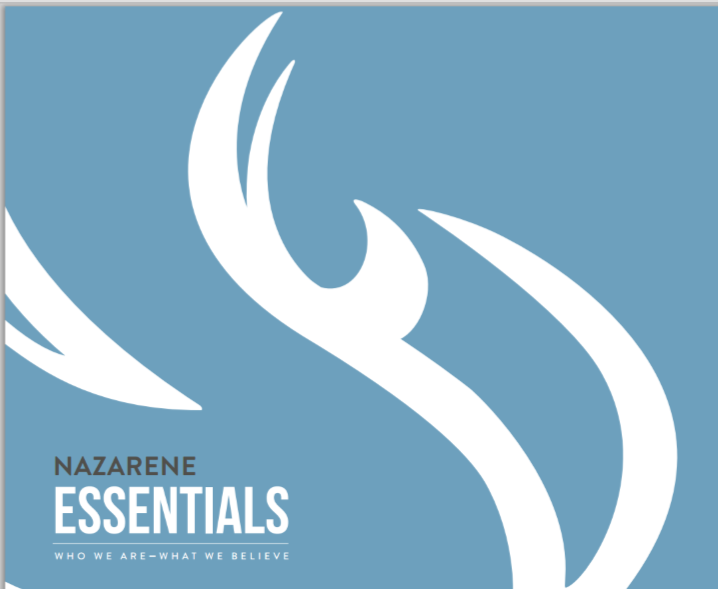 19 Consequently, you are no longer foreigners and strangers, but fellow citizens with God’s people and also members of his household…
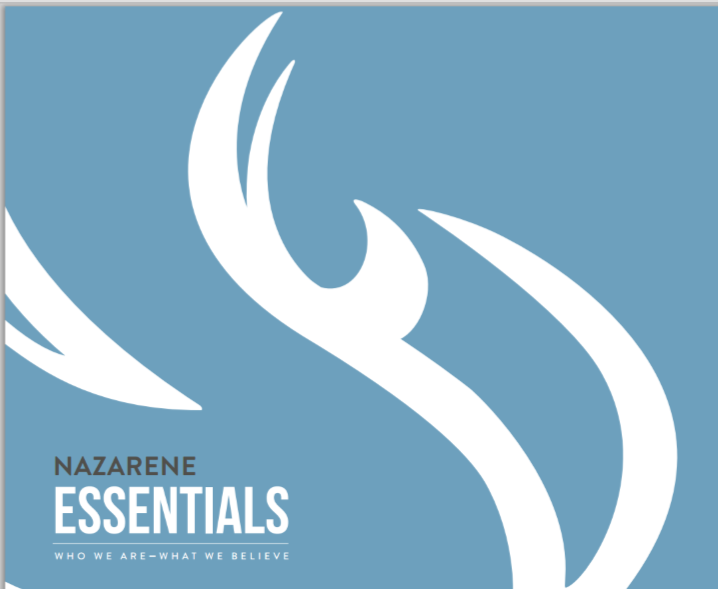 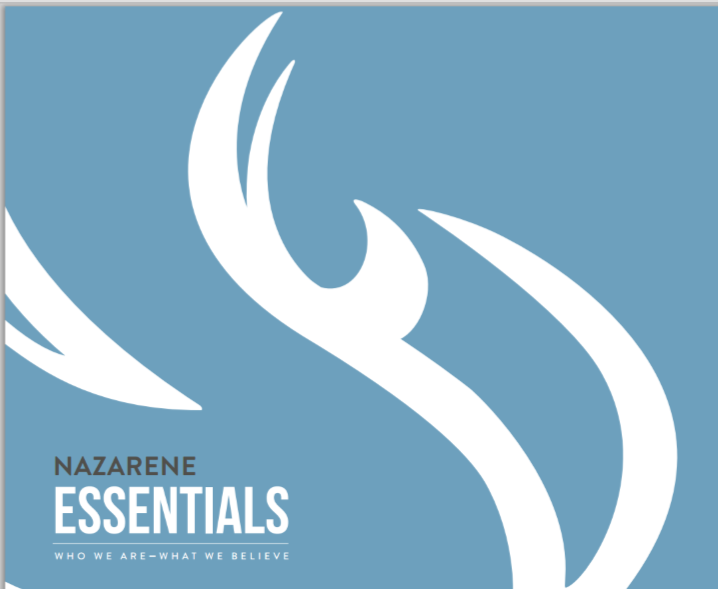 The Early Church
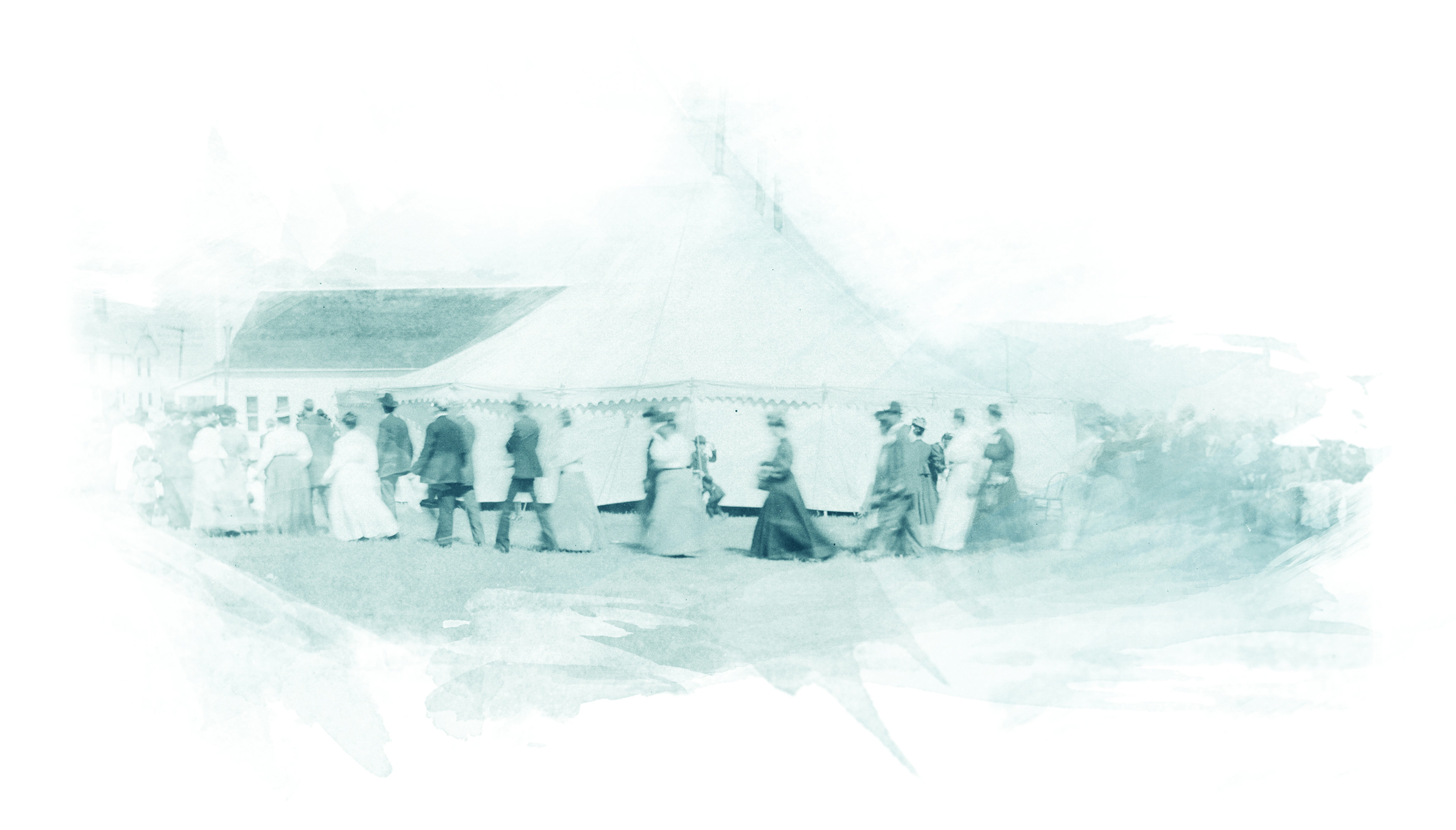 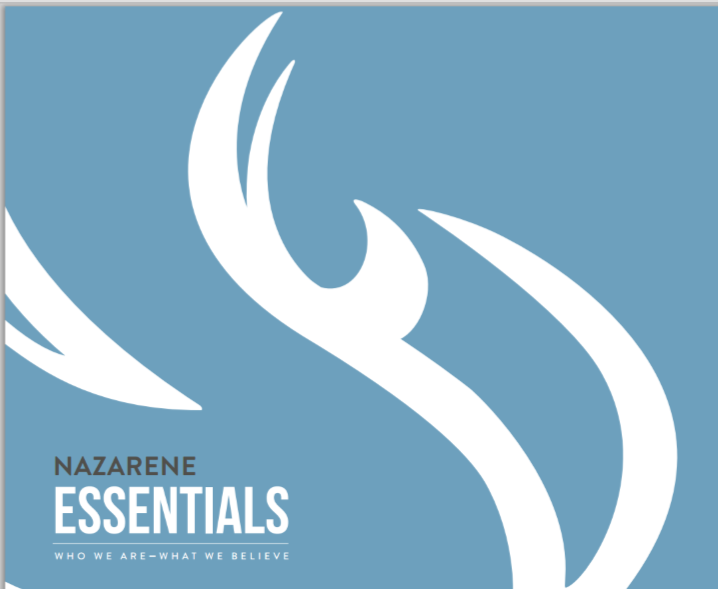 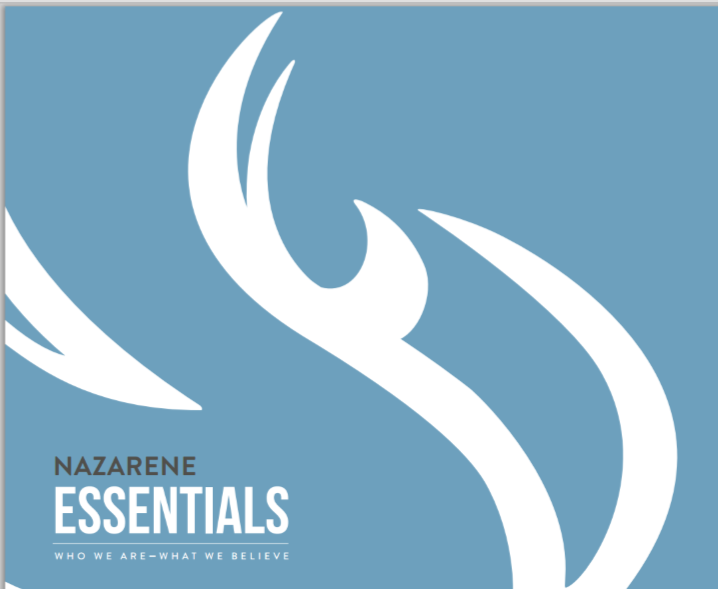 Our Church
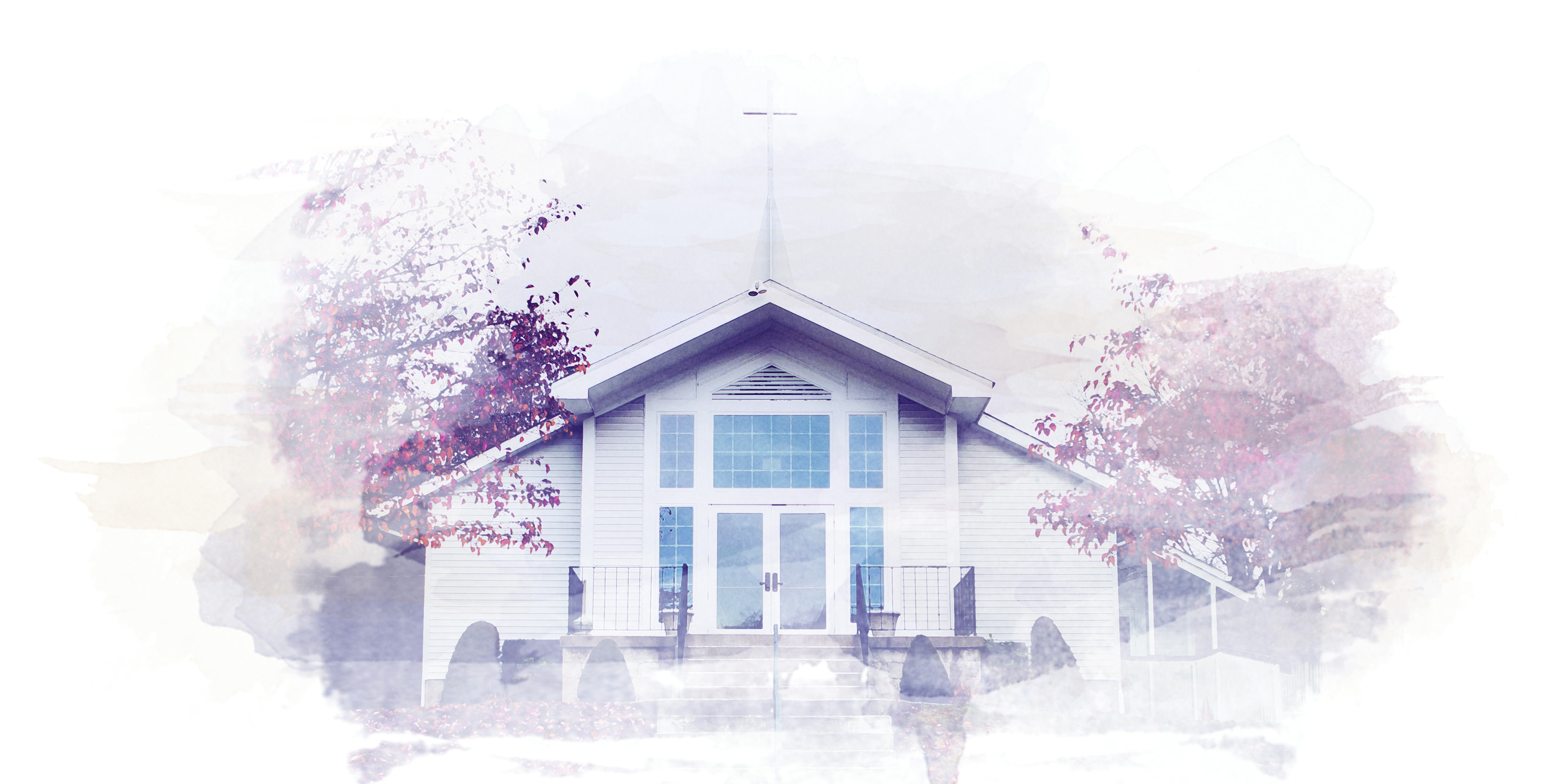 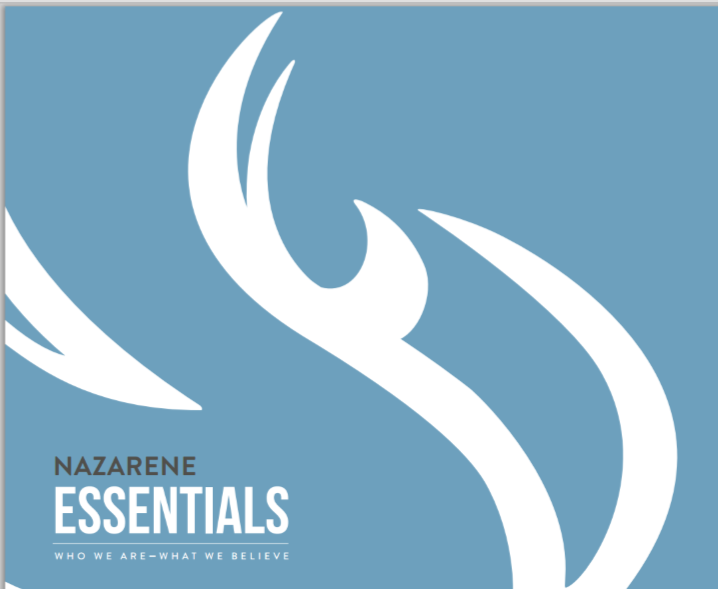 John 5:44
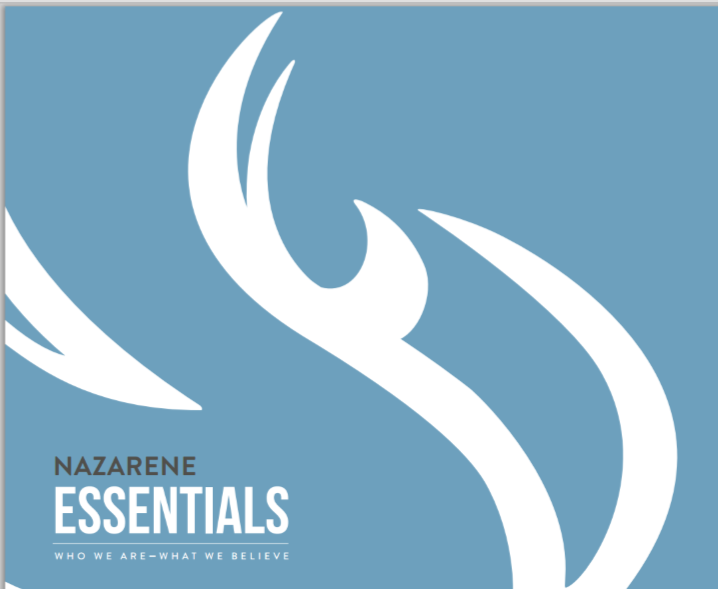 44 How can you believe when you receive glory from one another and do not seek the glory that comes from the only God?
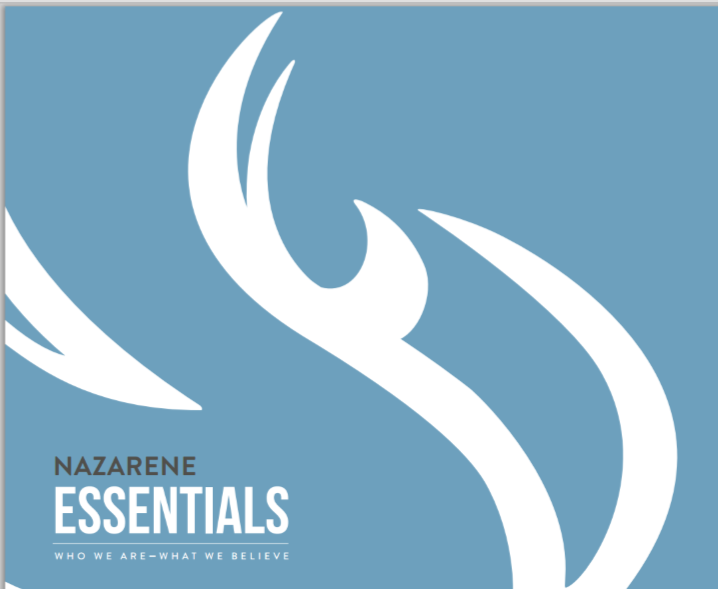 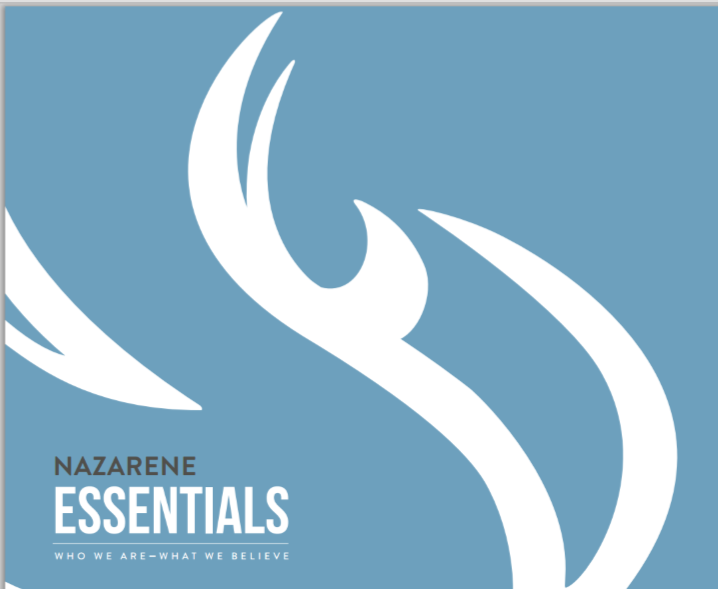 Our Church
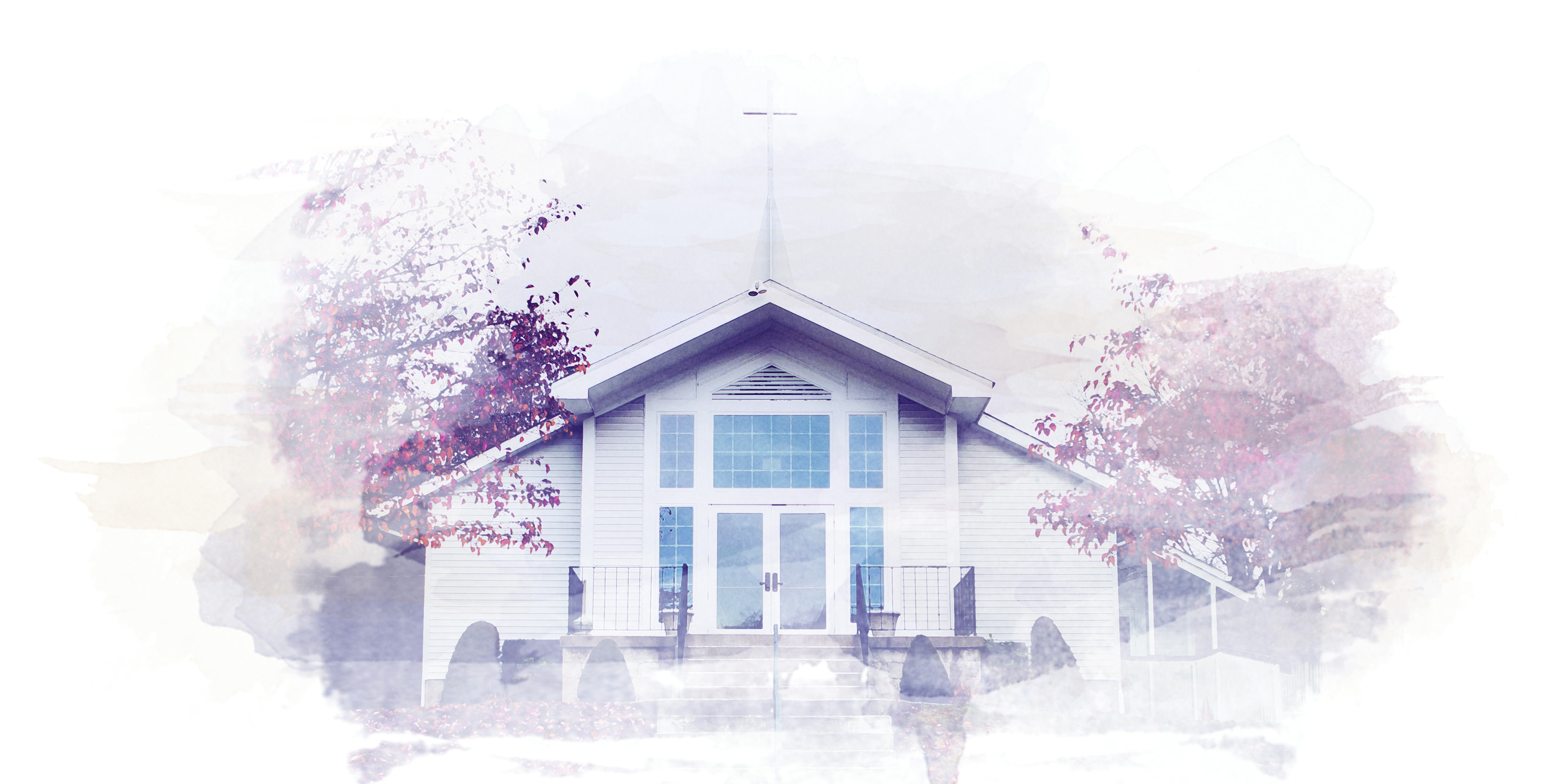 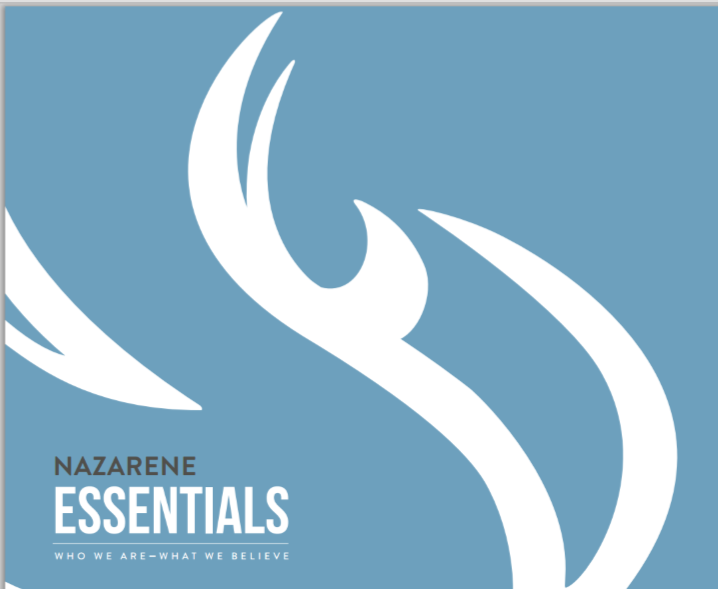 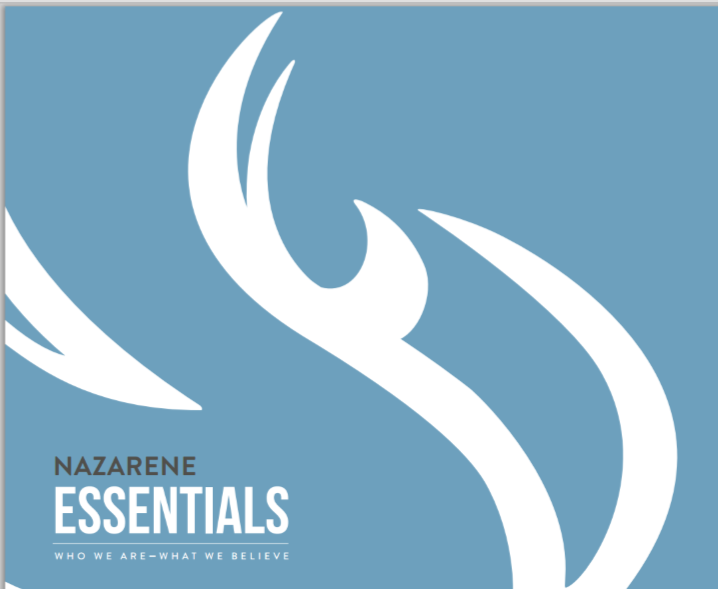 How Do I Ensure I Have Community In My Life?
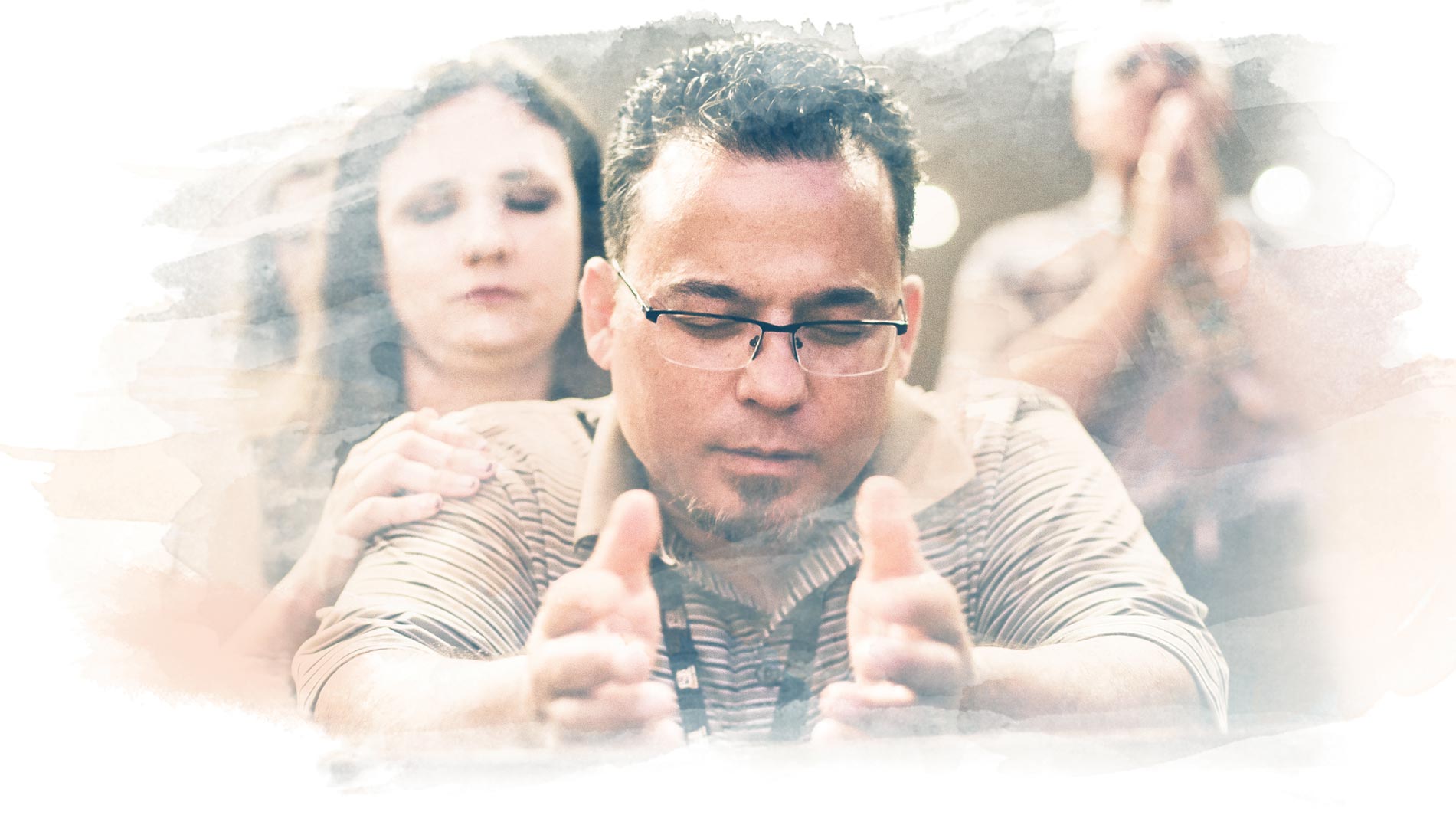 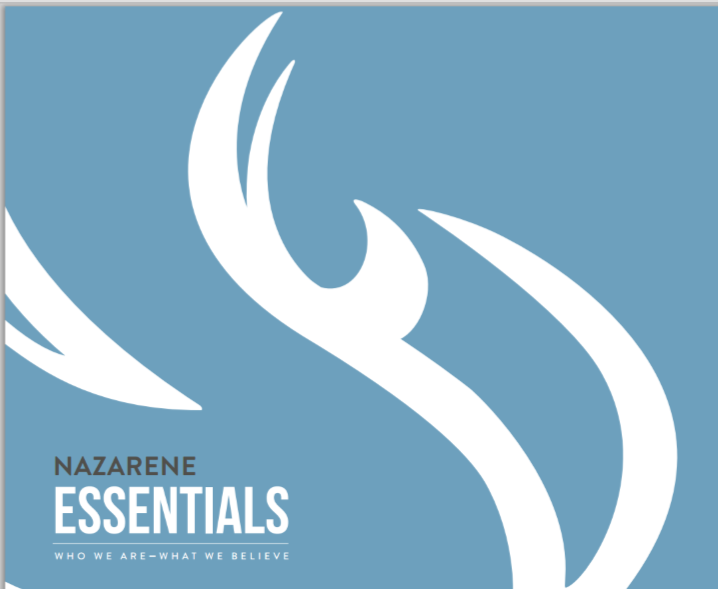 Isaiah 26:3
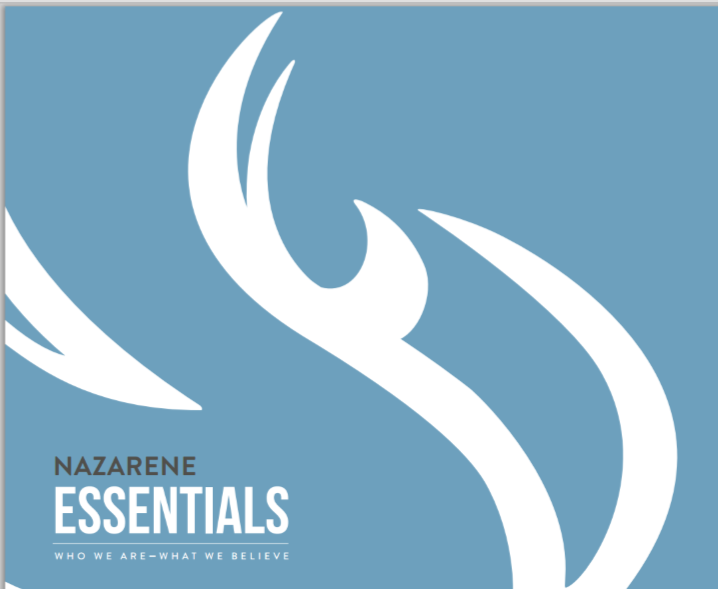 3 You will keep in perfect peace all who trust in you, all whose thoughts are fixed on you!
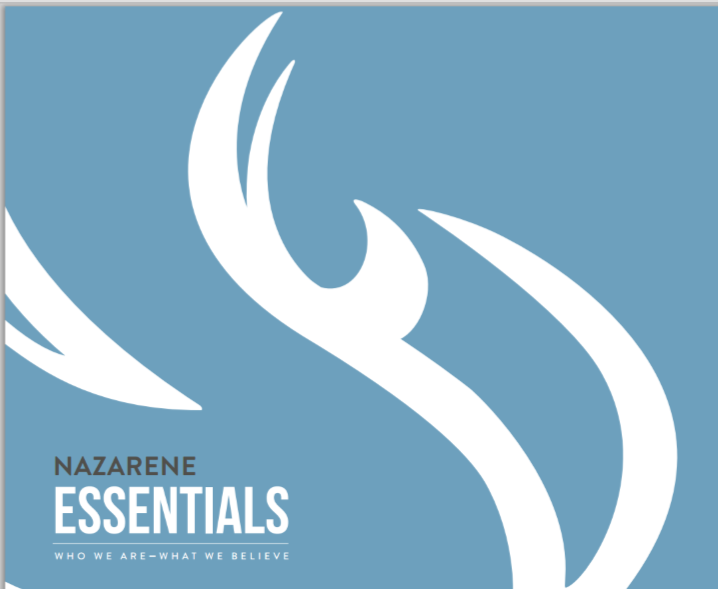 Psalm 133:1
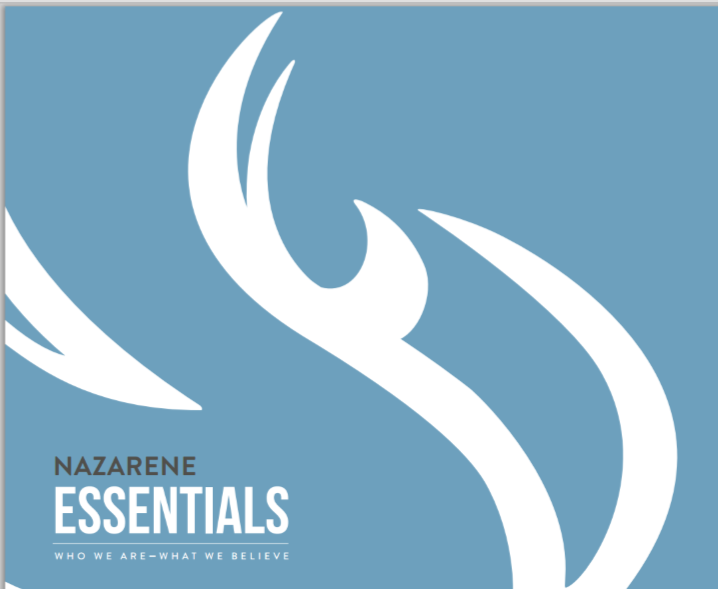 1 How good and pleasant it is
when God’s people live together in unity!
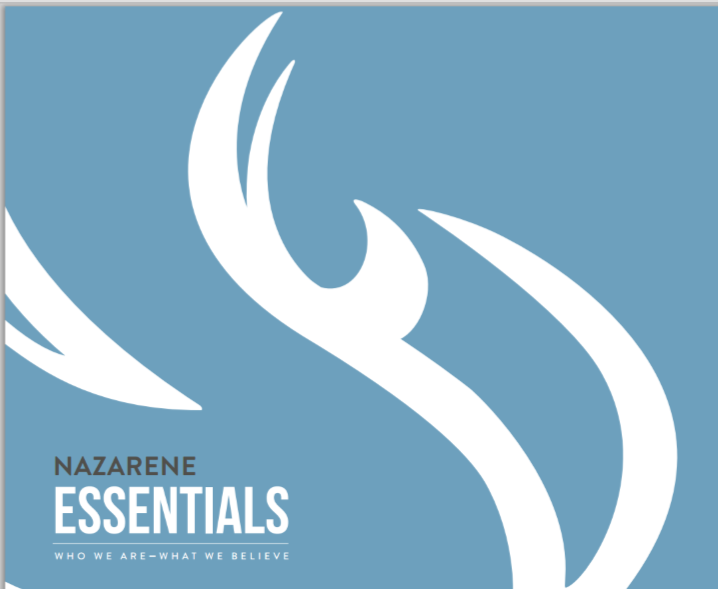 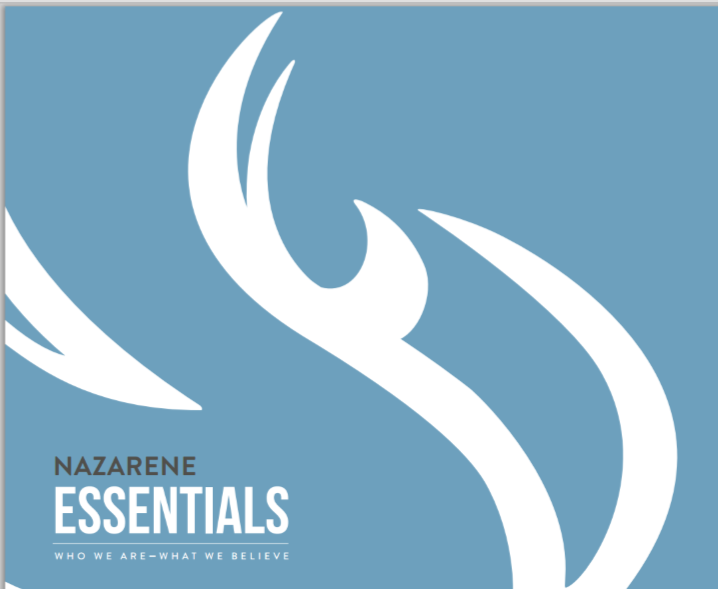 Ecclesiology
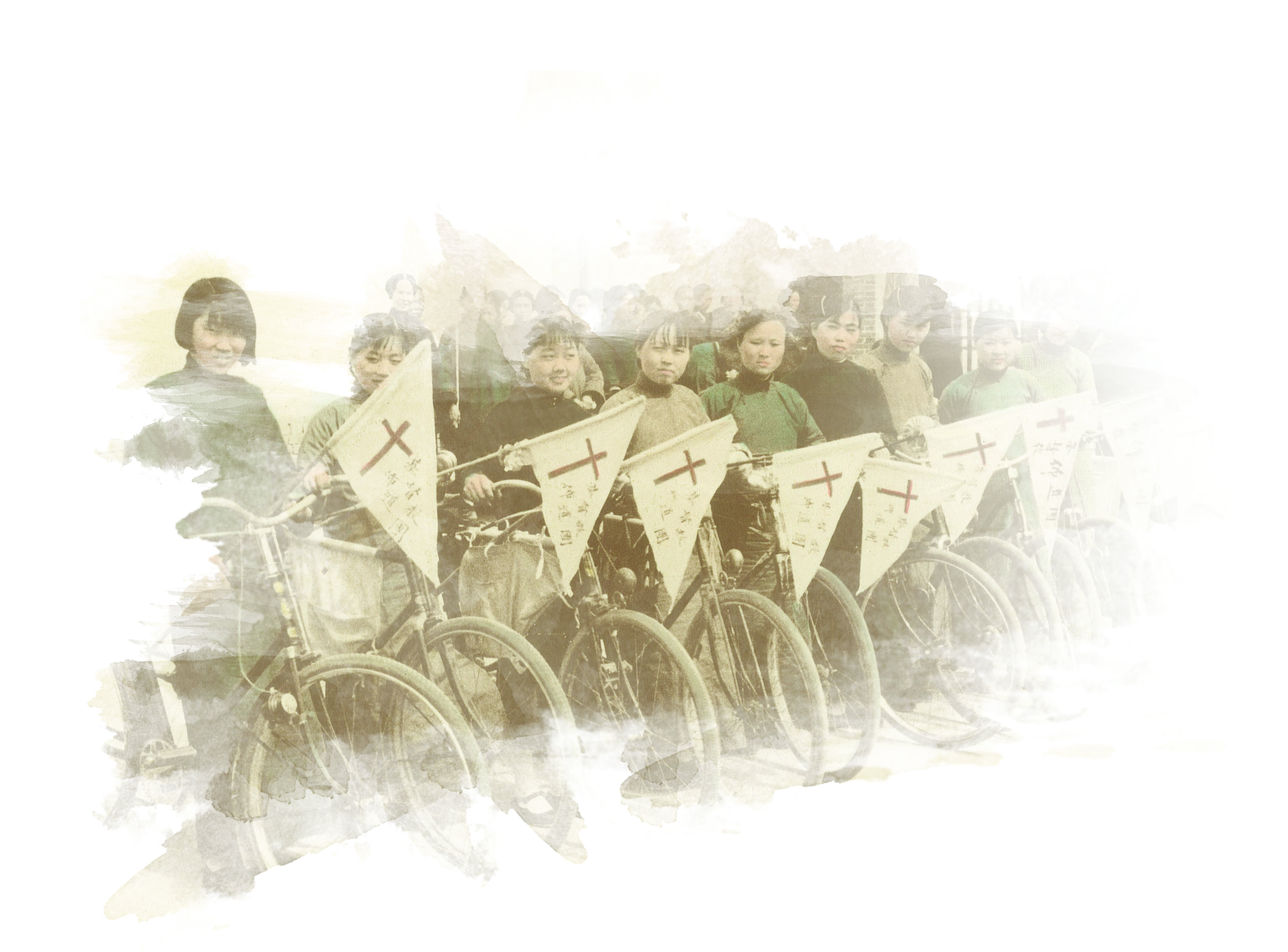 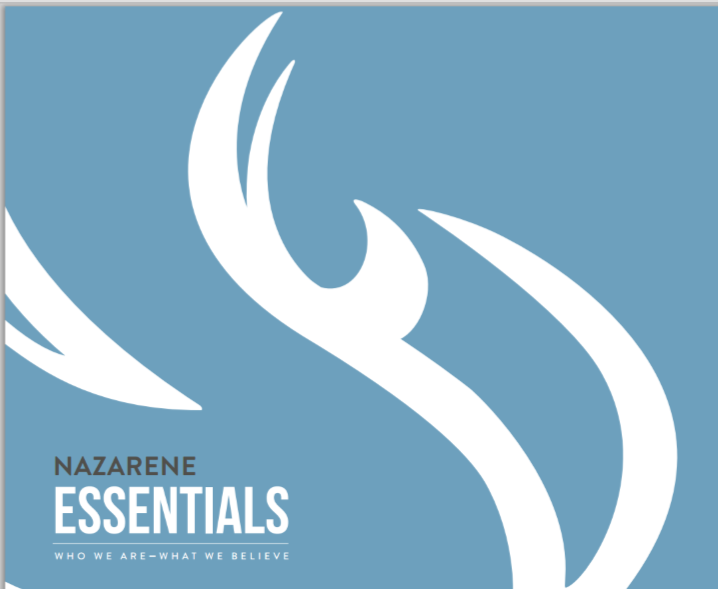